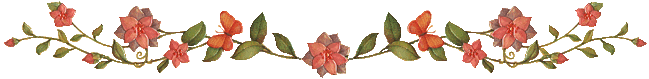 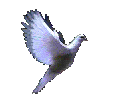 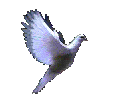 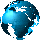 CHÀO MỪNG QUÝ THẦY CÔ 
VÀ CÁC EM HỌC SINH
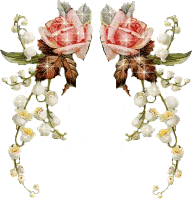 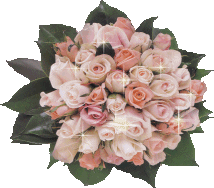 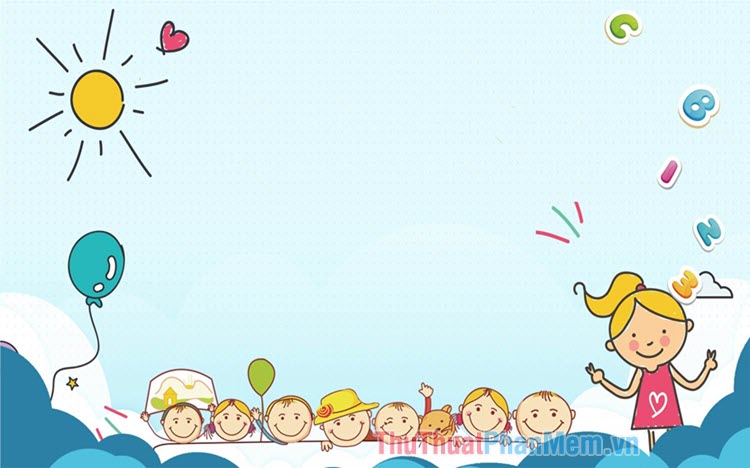 KHỞI ĐỘNG
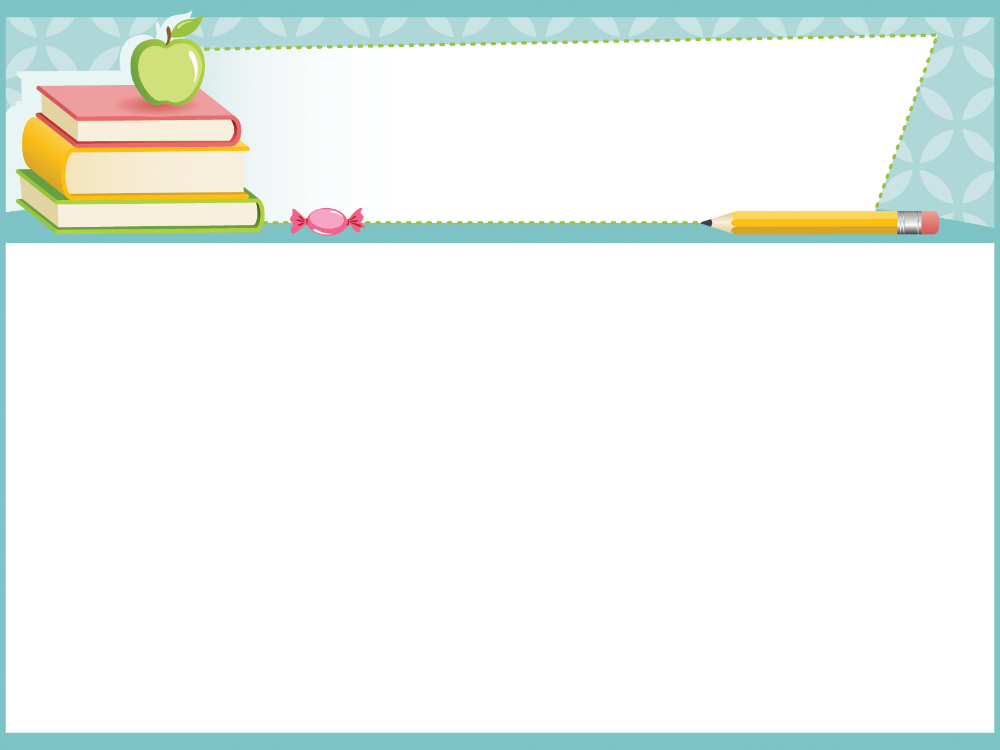 Em hãy chỉ ra và nêu suy nghĩ của em về những hành vi, thói quen xấu thường xuyên bắt gặp trong cuộc sống?
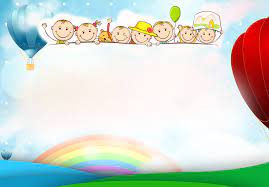 Tiết: 30
Viết bài luận thuyết phục người khác từ bỏ một thói quen hay quan niệm
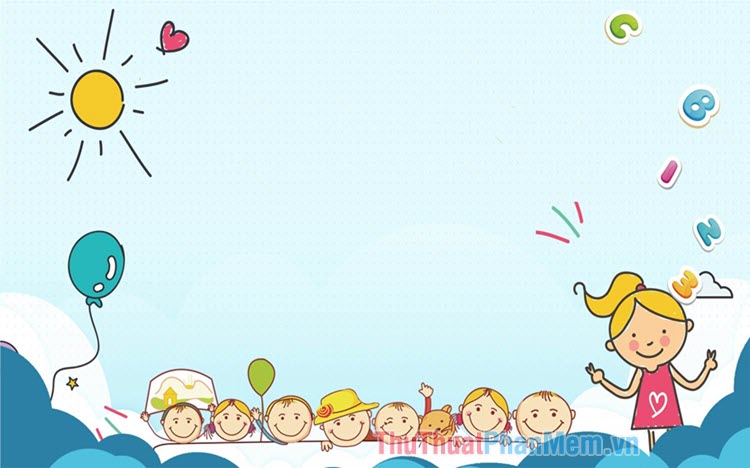 HÌNH THÀNH KIẾN THỨC
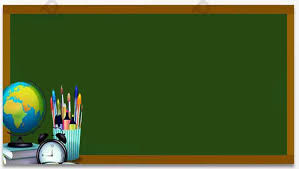 I. ĐỌC VÀ PHÂN TÍCH BÀI VIẾT THAM KHẢO
- HS nhận biết được các nội dung cơ bản và trình tự sắp xếp trong bài luận thuyết phục người khác từ bỏ một thói quen.
- HS xác định được đúng các luận điểm trong bài viết, tóm lược được nội dung các luận điểm.
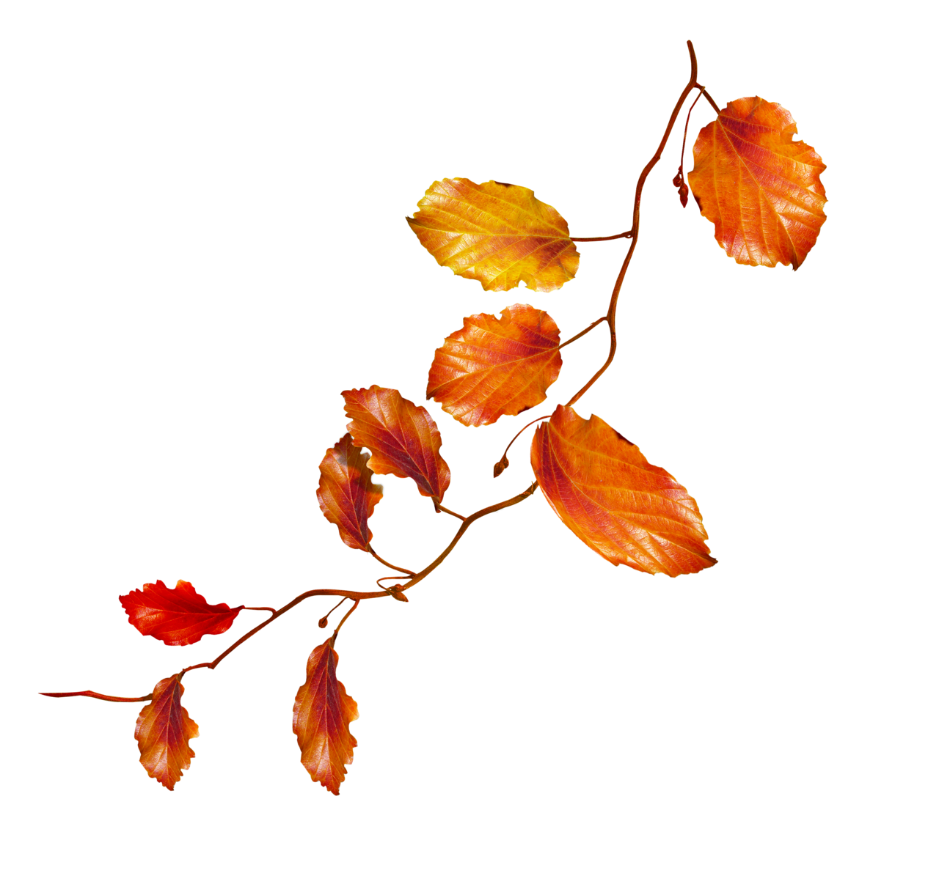 1. Hướng dẫn trả lời câu hỏi trong bài tham khảo

Phiếu giao nhiệm vụ cho từng nhóm
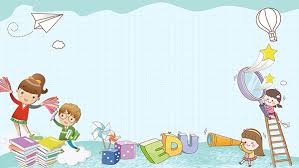 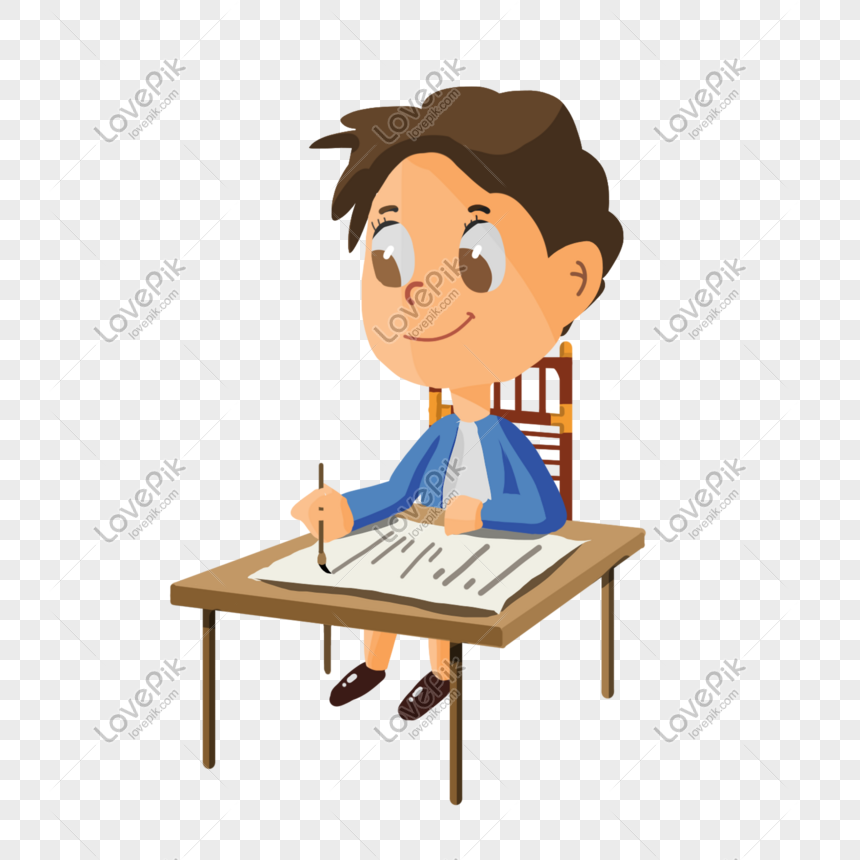 III. THỰC HÀNH VIẾT:
II. THỰC HÀNH VIẾT
Chuẩn bị viết: 
Bước 1: Lựa chọn đề tài
Về các thói quen cần từ bỏ: đi học muộn; không làm bài tập ở nhà; không chuẩn bị bài mới; hay ăn quà vặt trong lớp; hay dựa dẫm ỷ lại; xả rác, chất thải không đúng nơi qui định; cười nói to, gây tiếng ồn nơi công cộng…..
Về các quan niệm cần từ bỏ: kì thị người khác giới; kì thị người tàn tật; coi thường những người có hoàn cảnh khó khăn; quá đề cao cái tôi cá nhân; cần ăn mặc khác người để tỏ ra sành điệu….
+ Bước 2: Xác định mục đích viết, đối tượng người đọc
+ Bước 3: Thu thập tư liệu (nhiều nguồn: tài liệu thực tế, tài liệu lưu trữ; thu thập từ truyền thống và từ những quan sát, trải nghiệm đời sống của chính bạn….)
2. Tìm ý, lập dàn ý
a. Tìm ý
Thói quen hay quan niệm cần từ bỏ có phổ biến không
Những biểu hiện cụ thể
Vì sao cần từ bỏ thói quen hy quan niệm?
Việc từ bỏ được thực hiện ra sao?
Thiết lập thời gian biểu cho thời gian làm bài tập về nhà hợp lí
Chủ động, tự giác hoàn thiện bài tập
Tìm bạn đồng hành giúp đỡ
b. Lập dàn ý
Mở bài
Nêu thói quen hay quan niệm mà người viết chuẩn bị thuyết phục người khác từ bỏ
Thân bài
Biểu hiện của thói quen hay quan niệm
Phân tích lí do nên từ bỏ thói quen hay quan niệm
Đề xuât cách từ boe các thói quen hay quan niệm đó
Dự đoán sự đồng tình ủng hộ của những người xung quanh khi người đươc thuyêt phục từ bỏ thói quen hay quan niệm không phù hợp
Kết bài
Nêu ý nghĩa của việc từ bỏ thói quen hay quan niệm đã đề cập
d. Chỉnh sửa, hoàn thiện
c. Viết
Dựa vào dàn ý đã lập để thực hiện
Chọn giọng điệu ân cân, cảm thông khi thuyết phục. 
Cần nêu các bằng chứng tích cực để viết
- Đọc lại bài viết, đối chiếu với định hướng và dàn ý trên đây để tự phát hiện và chỉnh sửa lỗi.
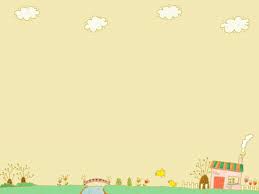 c. Viết
d. Chỉnh sửa, hoàn thiện
Dựa vào dàn ý đã lập để thực hiện
Chọn giọng điệu ân cân, cảm thông khi thuyết phục. 
Cần nêu các bằng chứng tích cực để viết
- Đọc lại bài viết, đối chiếu với định hướng và dàn ý trên đây để tự phát hiện và chỉnh sửa lỗi.
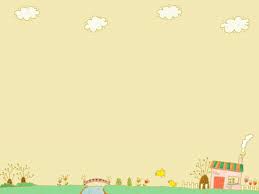 III LUYỆN TẬP
Tìm ý và lập dàn ý : Thói quen lạm dụng thuốc kháng sinh
a. Tìm ý cho bài viết bằng cách đặt và trả lời các câu hỏi:
Thế nào là thuốc kháng sinh và lạm dụng thuốc kháng sinh? Thói quen lạm dụng thuốc kháng sinh phổ biến như thế nào?
Lạm dụng thuốc kháng sinh dẫn đến những hậu quả gì?
Làm thế nào để thay đổi thói quen lạm dụng thuốc kháng sinh?
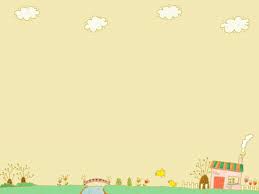 b. Lập dàn ý
+ Mở bài: 
-Dẫn dắt và nêu vấn đề của bài viết: Mọi người cần từ bỏ việc lạm dụng thuốc kháng sinh bởi thói quen này dẫn đến nhiều nguy cơ mà con người phải đối mặt trong điều trị bệnh tật.
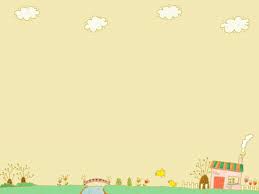 + Thân bài:   
 - Giải thích: thế nào là thuốc kháng sinh, lạm dụng thuốc kháng sinh và trình bày hiện trạng lạm dụng thuốc kháng sinh hiện nay trong cộng đồng.
               - Những lý do để từ bỏ thuốc kháng sinh:
                 Lạm dụng thuốc kháng sinh gây lãng phí tiền bạc.
                 Lạm dụng thuốc kháng sinh gây khó khăn trong việc chẩn đoán, điều trị bệnh.
                Lạm dụng thuốc kháng sinh dẫn đến tình trạng kháng thuốc kháng sinh, gây ảnh hưởng đến tính mạng.
- Dự đoán lập luận của những người có thói quen lạm dụng thuốc kháng sinh( ví dụ: Dựa vào hướng dẫn của người bán thuốc, tham khảo thông tin trên internet, và những người xung quanh, không có thời gian đi khám bác sỹ…) từ đó người viết có thể phản biện lại:
 Chẳng hạn: Người bán thuốc không phải là bác sỹ khám bệnh , họ không đủ kiến thức chẩn đoán và kê đơn điều trị bệnh…
- Làm thế nào để từ bỏ thói quen lạm dụng thuốc kháng sinh ( ví dụ: hiểu tác hại của việc lạm dụng thuốc kháng sinh, khi có bệnh cần phải đến thăm khám tại bệnh viện, nơi có bác sỹ chuyên
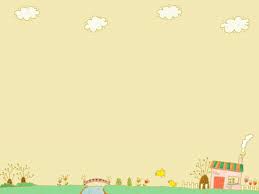 + Kết bài:
 Khẳng định lại tác hại nghiêm trọng của việc lạm dụng thuốc kháng sinh để khuyên mọi người cần từ bỏ ngay việc lạm dụng nó vì một cuộc sống khoẻ mạnh, an toàn cho bản thân và cộng đồng.
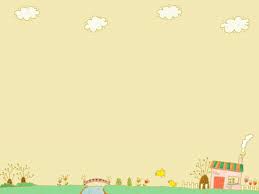 IV. VẬN DỤNG
Hãy lựa chọn một đề tài cần thuyết phục và viết thành bài luận thuyết phục
Hãy sưu tầm các bài luận thuyết phục (đề tài khác nhau; cùng một đề tài)
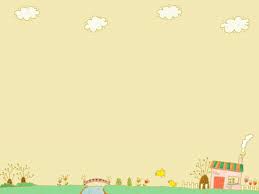 HƯỚNG DẪN TỰ HỌC
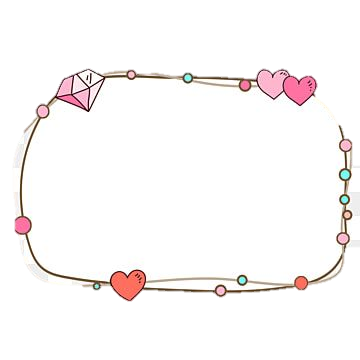 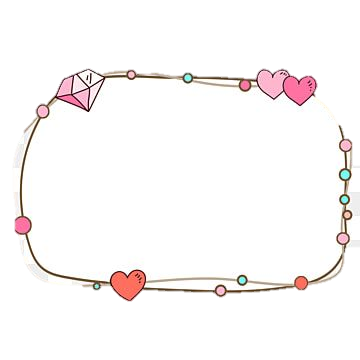 * Bài mới: Hoàn thành phiếu học tập bài tiếp theo
* Bài cũ: học bài và hoàn thành bài theo yêu cầu.